Casus: CHARLOTTE DE SMET, 1KK
O
Risicofactoren perceptief GV: 
 Geen neonatale gehoortest
 Prematuriteit (≤ 32w)
 Intra-uteriene CMV-infectie
 Bacteriële meningitis
 Zware hoofdtrauma
 Familiale erfelijke slechthorendheid
Informatie: 
Algo: Pass - ZGS-duur: 37w 
Intermittente lichte oorpijn Li sinds 1w.
Geen melding van gehoorprobleem
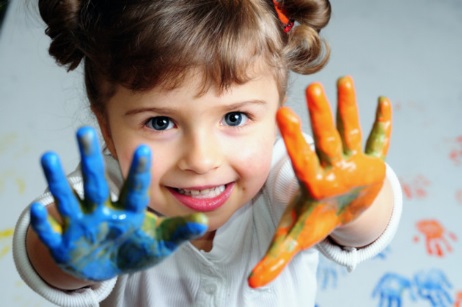 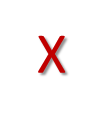 Indicatie voor audiometrie: 	 Ja 		 Nee
Beleid: 
 Geen nazorg
 Doorverwijzing
 Selectief onderzoek
Otoscopie 
Opvolging ORL aanmoedigen
 Ander
 Weet niet
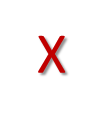 Registratie in LARS
[Speaker Notes: Heeft ze risicofactor(en) voor perceptief GV?	NEEN
Is er een indicatie voor audiometrie?	NEEN
Welk beleid voer je?	Geen nazorg/voorstellen om naar de huisarts te gaan]
Casus: INDRA MARTENS, 1KK
Informatie: 
Algo: Pass - ZGS-duur: 32 w 
Geen zorg over de ontwikkeling
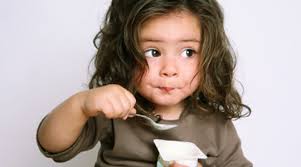 Risicofactoren perceptief GV: 
 Geen neonatale gehoortest
 Prematuriteit (≤ 32w)
 Intra-uteriene CMV-infectie
 Bacteriële meningitis
 Zware hoofdtrauma
 Familiale erfelijke slechthorendheid
X
X
Indicatie voor audiometrie: 	 Ja 		 Nee
P3  /  P2
P2  /  P1
Uitslag audiometrie:   Re:    		    Li:
Beleid: 
 Geen nazorg
 Doorverwijzing
 Selectief onderzoek
Otoscopie 
Opvolging ORL aanmoedigen
Andere 
 Weet niet
X
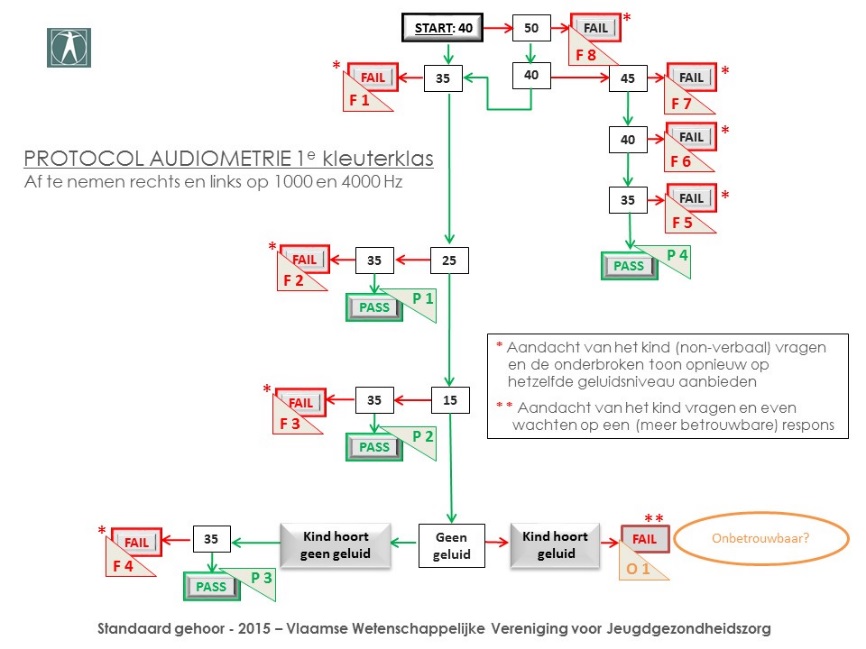 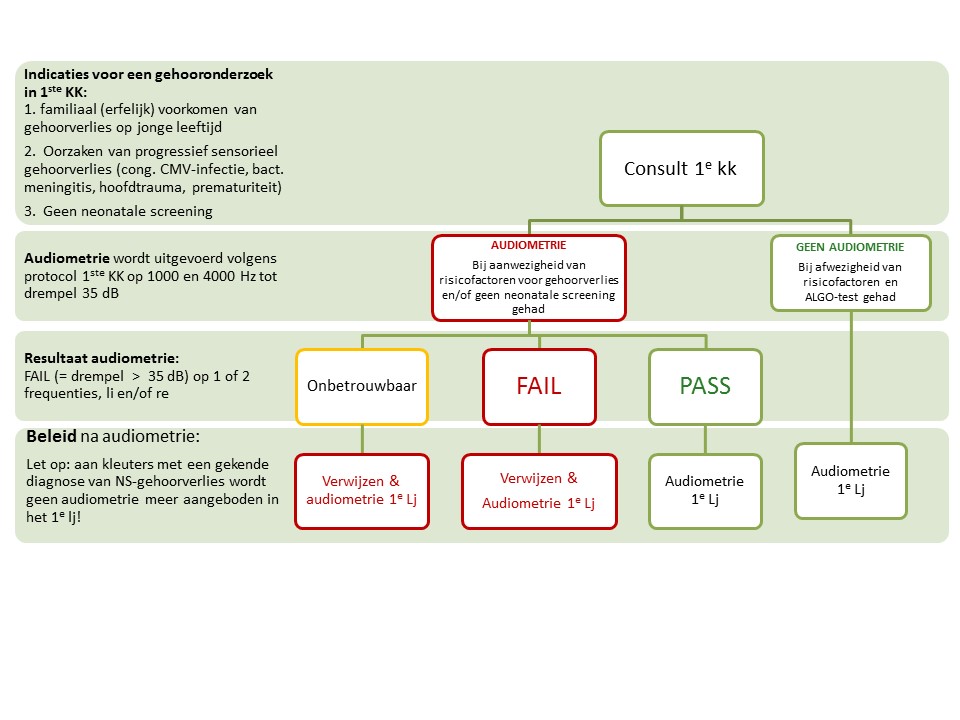 Registratie in LARS
[Speaker Notes: Heeft ze risicofactor(en) voor perceptief GV?	JA
Is er een indicatie voor audiometrie	JA
Ouders gaan akkoord voor een CLB-onderzoek. Ze wensen geen onderzoek bij NKO want kindje ontwikkelt zich goed. Geen bezorgdheden
Welk audiometrieprotocol kies je? 	KK1/35 dB
Resultaat audio is pass voor 1000 en 4000 re en li: P2-P3, P1-P2
Welk beleid voer je? Geen bijzonder beleid en screenen in 1e lj.]
Casus: PAUL JANSSENS, 1LJ
O
Risicofactoren perceptief GV: 
 Geen neonatale gehoortest
 Prematuriteit (≤ 32w)
 Intra-uteriene CMV-infectie
 Bacteriële meningitis
 Zware hoofdtrauma
 Familiale erfelijke slechthorendheid
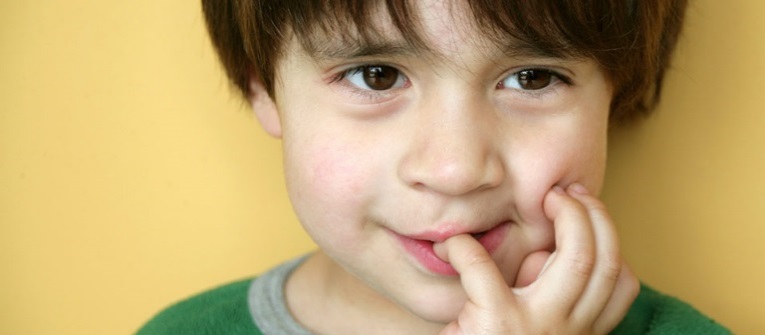 Informatie: 
Geen gekend gehoorprobleemGeen RF in dossier
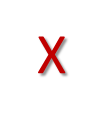 Deelname screening:  	  Ja 		 Nee
P4  /  P4
P4  /  P4
Uitslag audiometrie:   Re:    		    Li:
Beleid: 
 Geen nazorg
 Doorverwijzing
 Selectief onderzoek
Otoscopie 
Opvolging ORL aanmoedigen
Andere 
 Weet niet
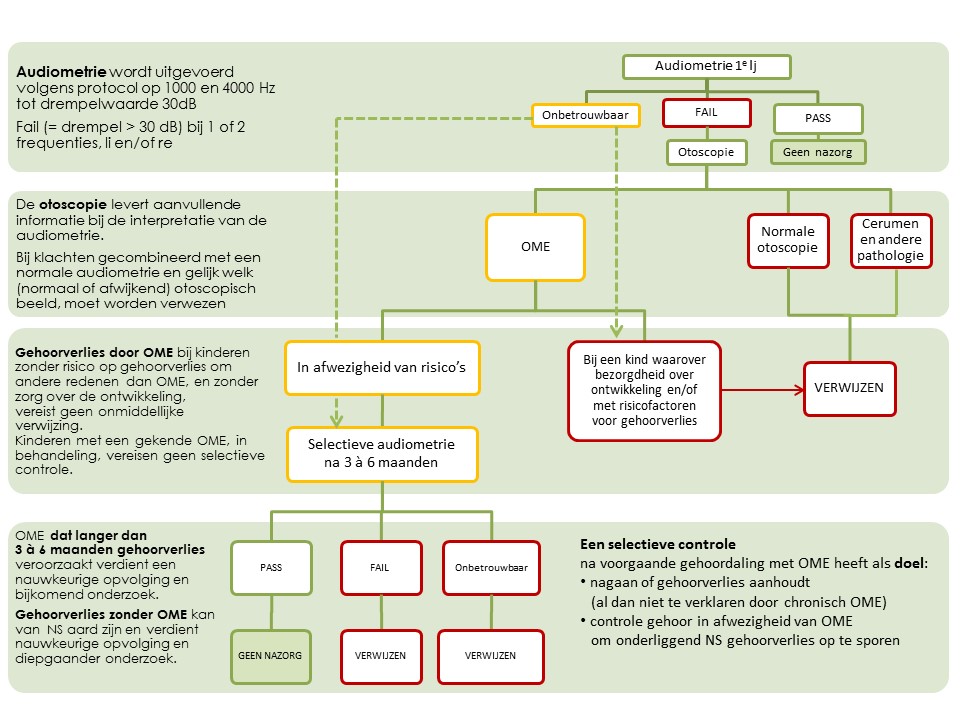 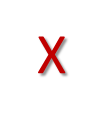 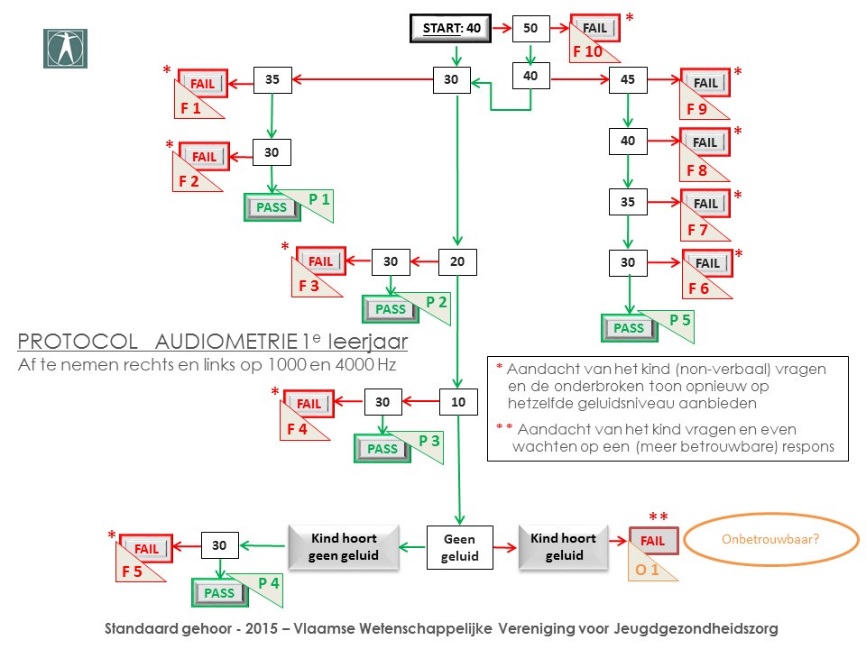 Registratie in LARS
[Speaker Notes: Moet Paul worden gescreend?	JA
Welk audiometrieprotocol kies je?	30dB/lj1
Audiometrieresultaat
Welk beleid voer je?		Geen nazorg]
Casus: JEF SMEYERS, 1LJ
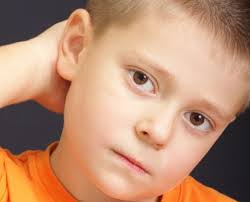 Informatie: 
Recidiverende oorontstekingen in de voorgeschiedenis
O
Risicofactoren perceptief GV: 
 Geen neonatale gehoortest
 Prematuriteit (≤ 32w)
 Intra-uteriene CMV-infectie
 Bacteriële meningitis
 Zware hoofdtrauma
 Familiale erfelijke slechthorendheid
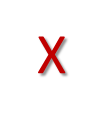 Deelname screening:  	  Ja 		 Nee
Audiometrie:  	 Re:    		    Li:
F9  /  F8
P4 / P4
Otoscopie:  mat TV – vochtniveau zichtbaar
Beleid: 
 Geen nazorg
 Doorverwijzing
 Selectief onderzoek
 Otoscopie 
 Opvolging ORL aanmoedigen
Ander
Weet niet
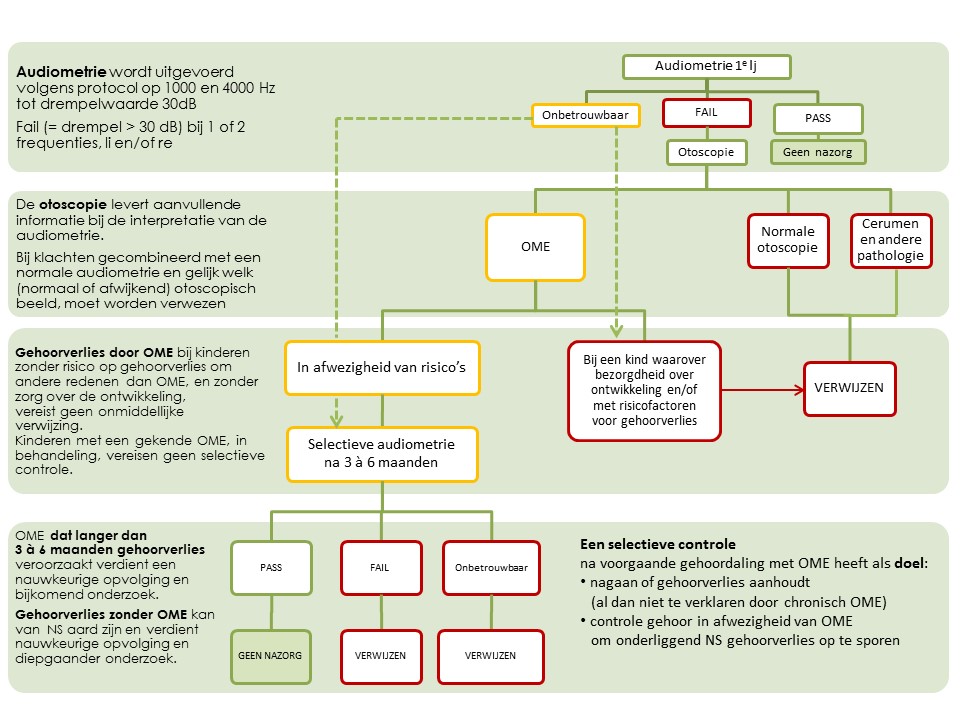 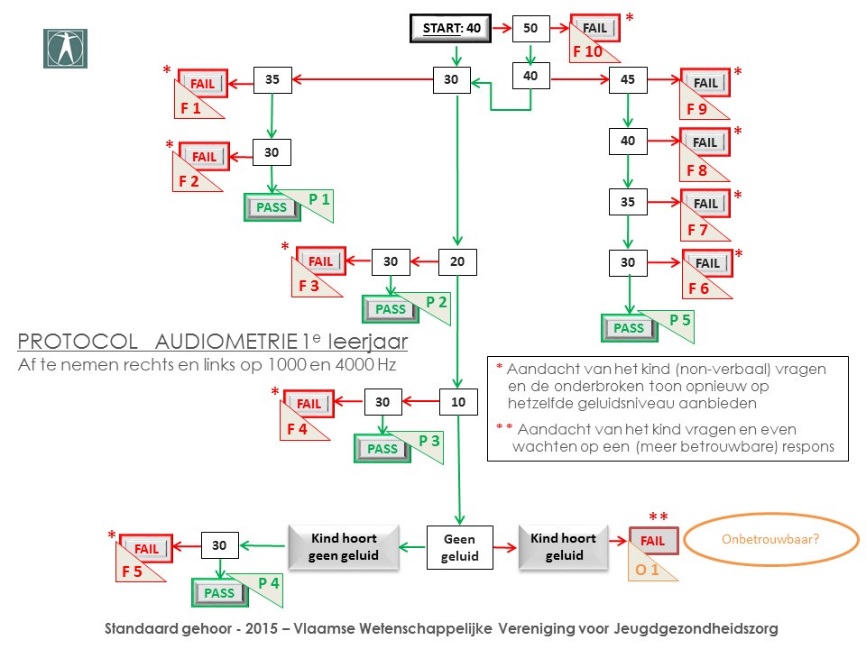 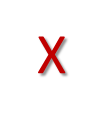 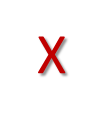 Registratie in LARS
[Speaker Notes: Wordt Jef gescreend?	JA
Resultaat audiometrie 
Welk beleid voer je?	OTOSCOPIE 
Resultaat otoscopie
Welk is je beleid bij dit resultaat?	Selectief onderzoek wegens OME zonder zorg over ontwikkeling]
Casus: JEF SMEYERS, 1LJ – DEEL 2 (na 4 maanden)
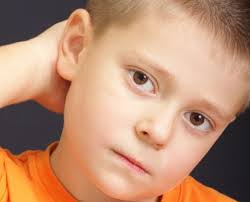 Informatie: 
Recidiverende oorontstekingen in de voorgeschiedenis
O
Risicofactoren perceptief GV: 
 Geen neonatale gehoortest
 Prematuriteit (≤ 32w)
 Intra-uteriene CMV-infectie
 Bacteriële meningitis
 Zware hoofdtrauma
 Familiale erfelijke slechthorendheid
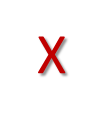 Selectief onderzoek:  	  Ja 		 Nee
Audiometrie:  	 Re:    		    Li:
P4  /  P4
P4 / P4
Otoscopie:  mat TV – vochtniveau zichtbaar
Beleid: 
 Geen nazorg
 Doorverwijzing
 Selectief onderzoek
 Otoscopie 
 Opvolging ORL aanmoedigen
Ander
Weet niet
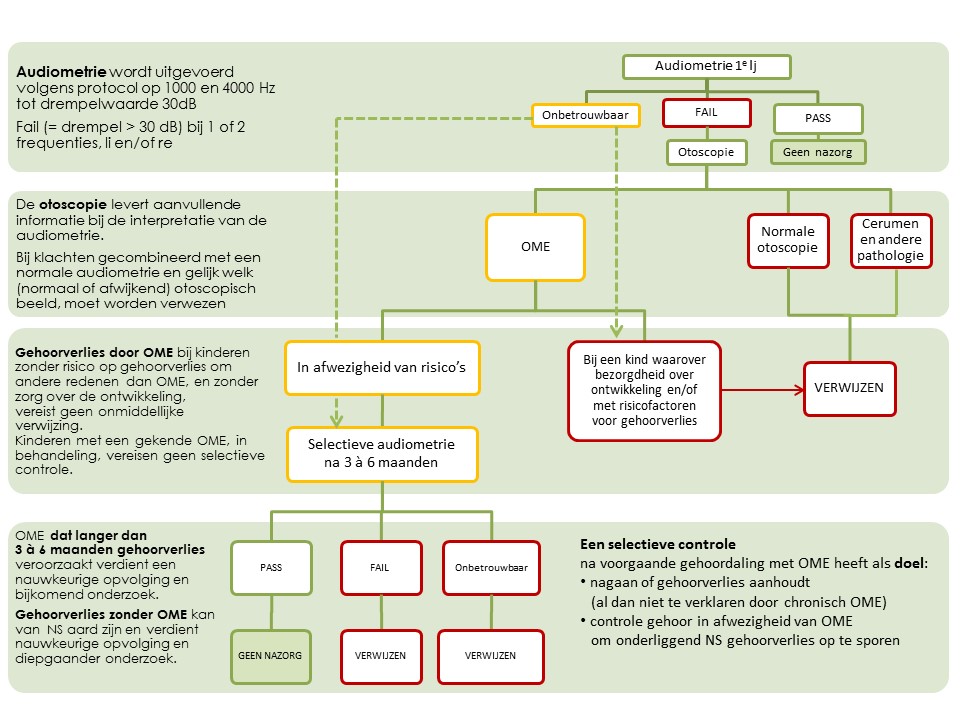 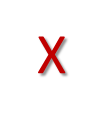 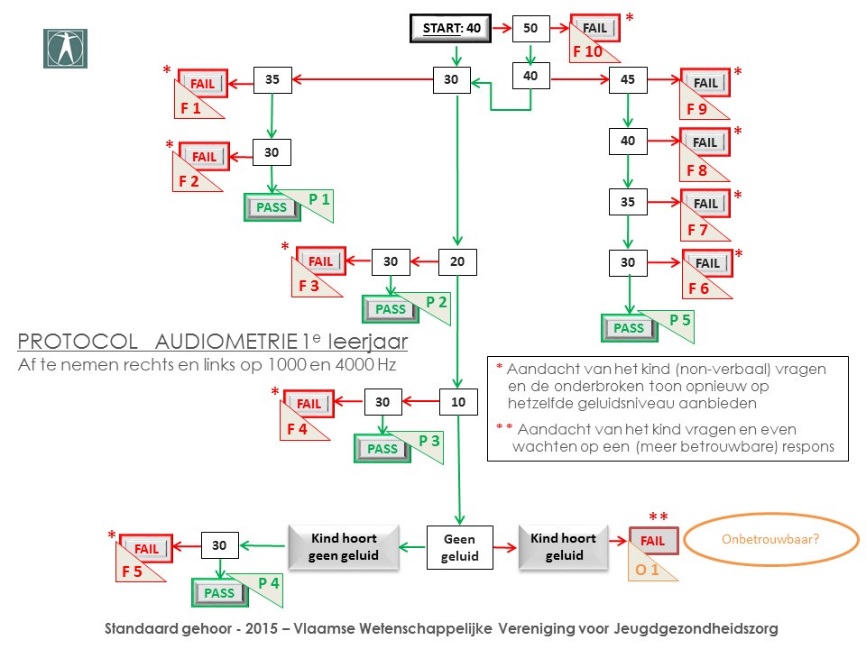 Registratie in LARS
[Speaker Notes: Selectief onderzoek
Resultaat audiometrie
Welk is je beleid bij dit resultaat?	Geen nazorg / eventueel otoscopie
Otoscopie resultaat – beleid ongewijzigd]
Casus: MARIE GOOSSENS, 1LJ
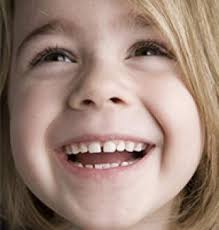 Informatie: 
6 maanden geleden een auto-ongeval met airbag tegen
het linker oor. Onderzoek op spoeddienst alles OK
Risicofactoren perceptief GV: 
 Geen neonatale gehoortest
 Prematuriteit (≤ 32w)
 Intra-uteriene CMV-infectie
 Bacteriële meningitis
 Zware hoofdtrauma
 Familiale erfelijke slechthorendheid
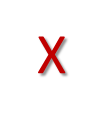 Deelname screening:  	  Ja 		 Nee
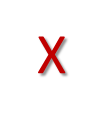 Audiometrie:  	 Re:    		    Li:
F9  /  F8
P4 / P4
Otoscopie:  ingetrokken TV links-compatibel met OME
Beleid: 
 Geen nazorg
 Doorverwijzing
 Selectief onderzoek
 Otoscopie 
 Opvolging ORL aanmoedigen
Ander
Weet niet
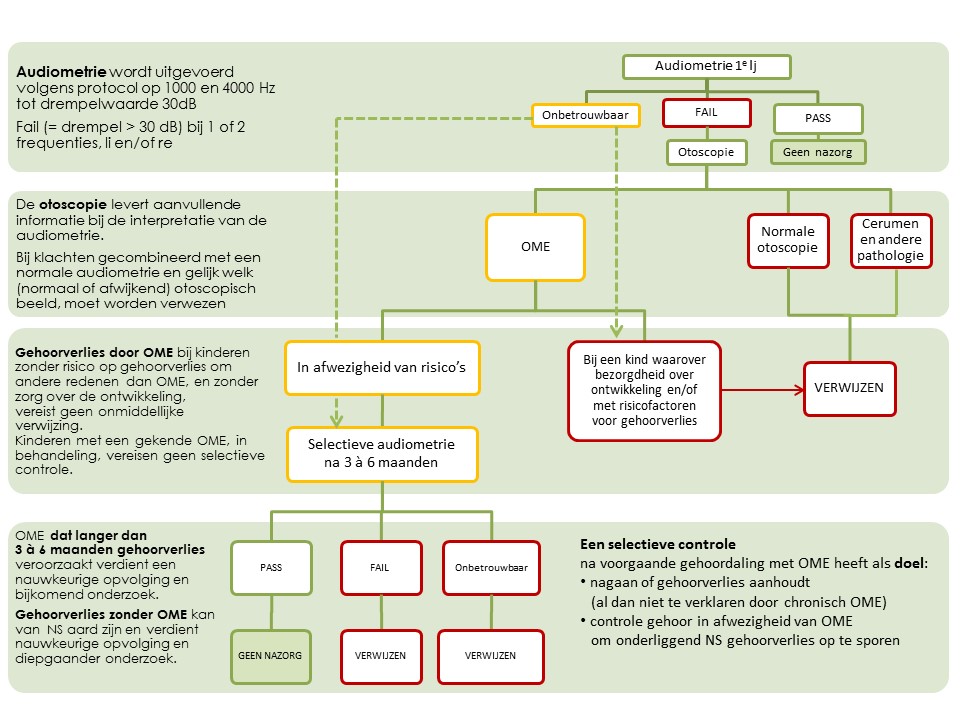 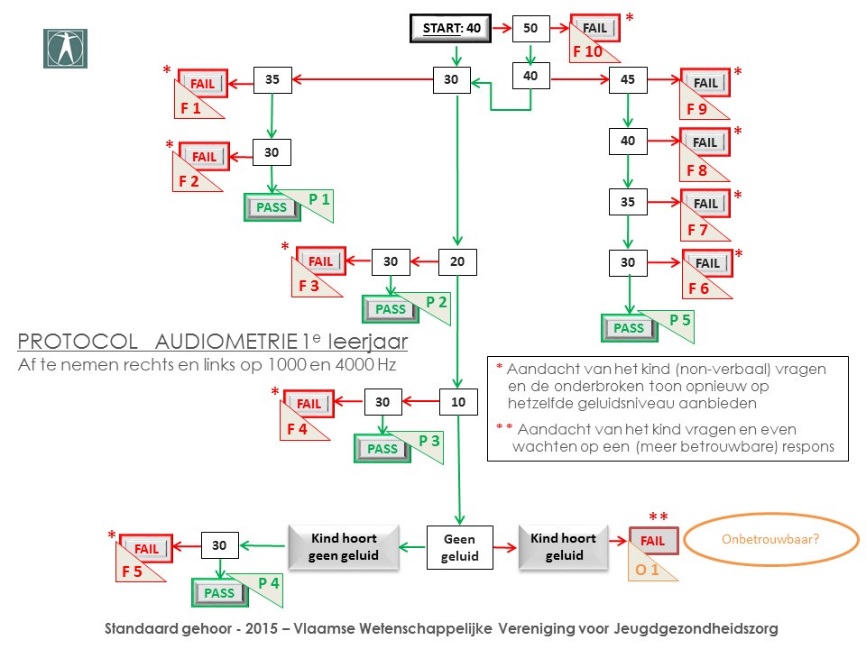 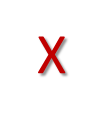 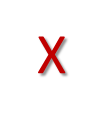 Registratie in LARS
[Speaker Notes: Heeft ze risicofactor(en) voor perceptief GV?	JA
Moet ze worden gescreend?	JA
Resultaat audiometrie
Welk beleid voer je?	Doorverwijzing / (OTOSCOPIE) wegens RF voor gehoorverlies
Resultaat otoscopie – beleid onveranderd]
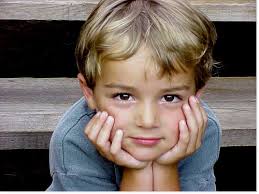 Casus: ARTHUR CLAES, 1LJ
O
Risicofactoren perceptief GV: 
 Geen neonatale gehoortest
 Prematuriteit (≤ 32w)
 Intra-uteriene CMV-infectie
 Bacteriële meningitis
 Zware hoofdtrauma
 Familiale erfelijke slechthorendheid
Informatie: 
Gekend gemengd gehoorverlies aan het rechter oor
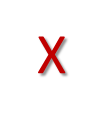 Deelname screening:  	  Ja 		 Nee
P4  /  P3
F10 / F10
Audiometrie:  	 Re:    		    Li:
Otoscopie:  	 geen bijzonderheden
Beleid: 
 Geen nazorg
 Doorverwijzing
 Selectief onderzoek
 Otoscopie 
 Opvolging ORL aanmoedigen
Ander
Weet niet
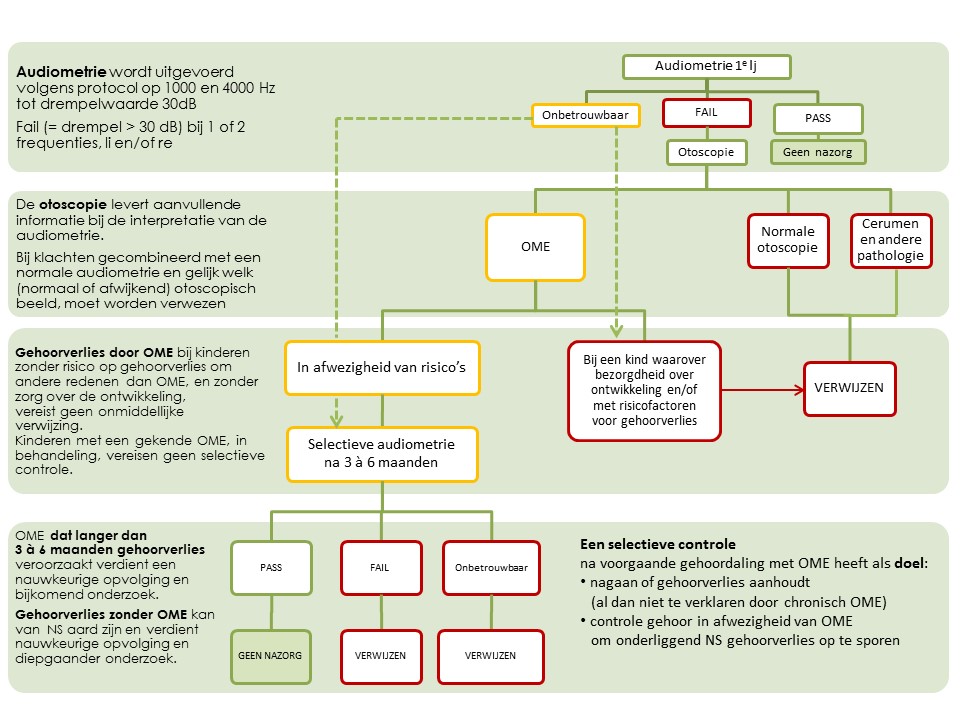 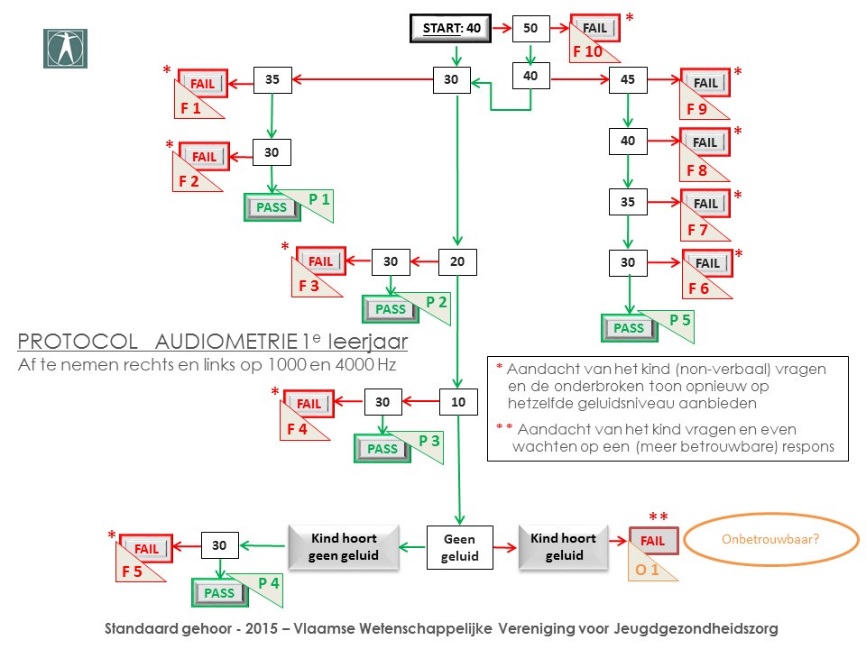 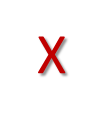 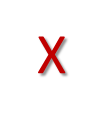 Registratie in LARS
[Speaker Notes: Moet Arthur worden gescreend?	JA, gehoor van li oor is relevant ; screening ook laten afhangen van de nauwgezetheid van de ORL-opvolging
Resultaat audiometrie
Wel beleid voer je?		Otoscopie / Aanmoedigen opvolging NKO]
Casus: AKE TOMASETIG, 3KK
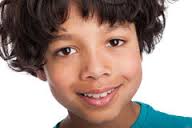 Informatie: Geen gekend gehoorprobleem
Aangemeld voor erg storend gedrag in de klas en 
presteert ondermaats bij knutselactiviteiten
O
Risicofactoren perceptief GV: 
 Geen neonatale gehoortest
 Prematuriteit (≤ 32w)
 Intra-uteriene CMV-infectie
 Bacteriële meningitis
 Zware hoofdtrauma
 Familiale erfelijke slechthorendheid
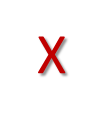 Audiometrie op maat:   	  Ja 		 Nee
P4 / P4
F 1 /  P4
Audiometrie:  	 Re:    		    Li:
Otoscopie:  vochtniveau rechts
Beleid: 
 Geen nazorg
 Doorverwijzing
 Selectief onderzoek
 Otoscopie 
 Opvolging ORL aanmoedigen
Ander
Weet niet
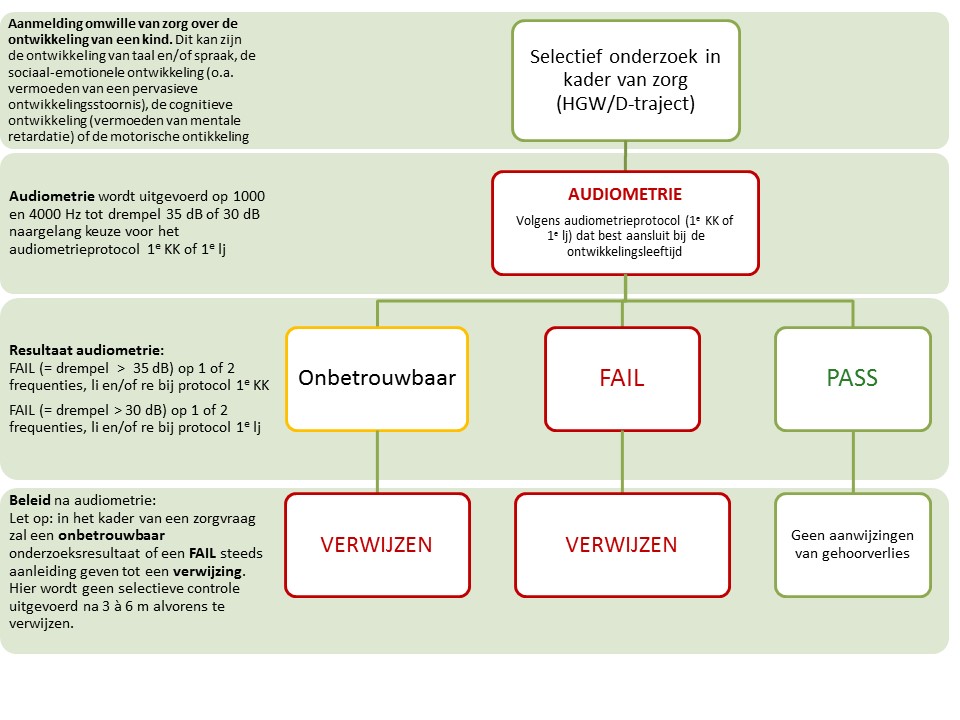 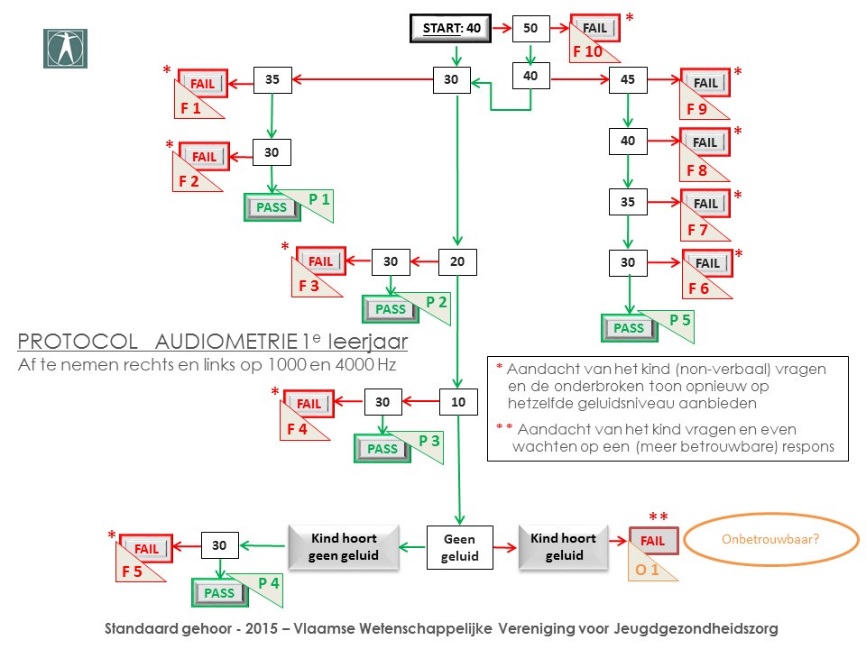 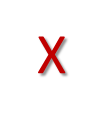 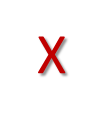 Registratie in LARS
[Speaker Notes: Krijgt Ake een gehooronderzoek?	JA
Welk audiometrieprotocol gebruikt je? 	1KK/35dB, 2KK/35dB OF1 LJ/30dB
Welk beleid voer je?		Sowieso verwijzen wegens zorg over ontwikkeling - (Otoscopie hoeft niet maar kan)]